With Thanks to Tower Hamlets Public Health Team
Outbreak Management Workshop for Early Years and School Settings
Key Objectives
At the end of the session, staff will be able to:  
Understand key terms used in outbreak management
Be able to provide basic local health protection advice, including understanding the most common infectious diseases and the reporting requirements
Key definitions in outbreak management
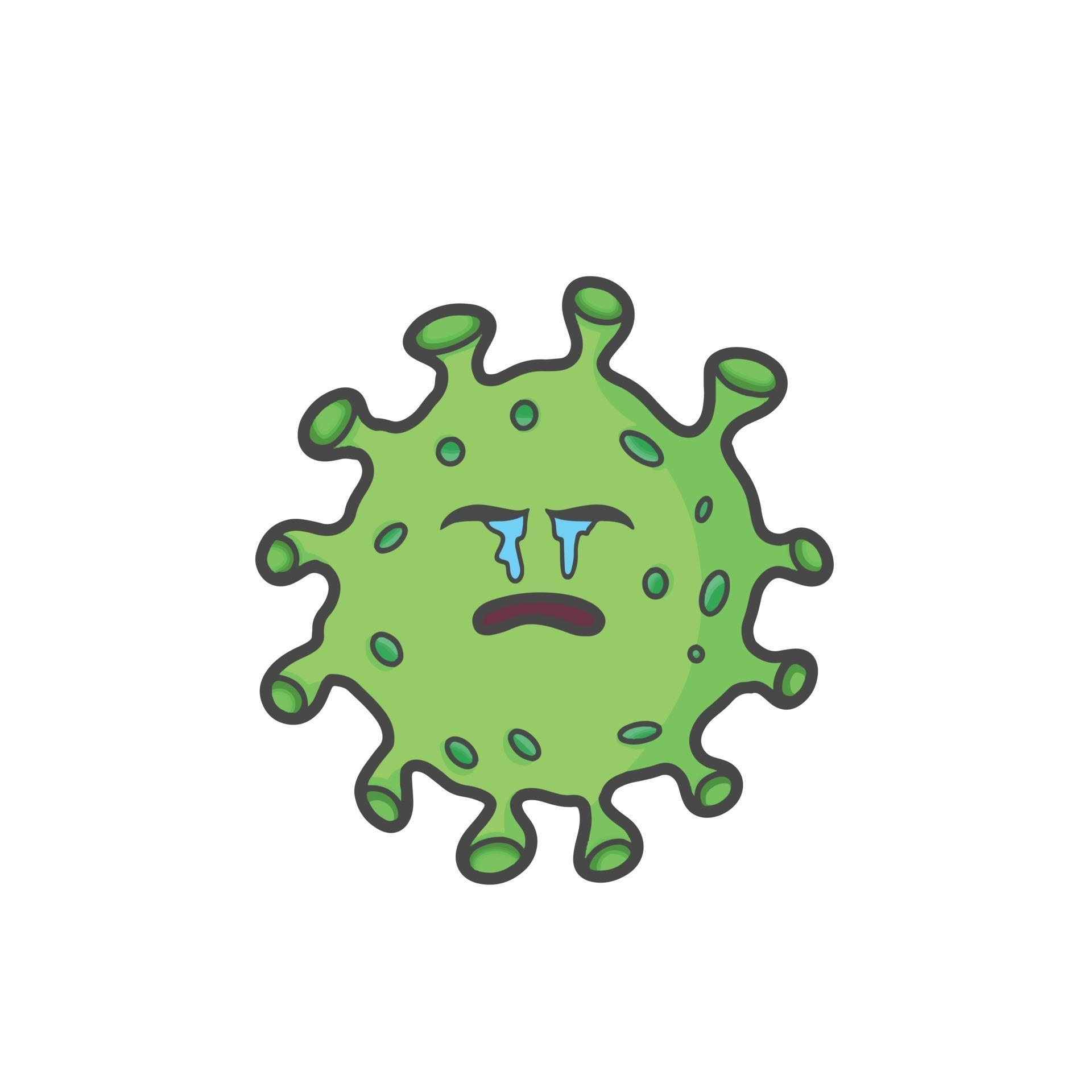 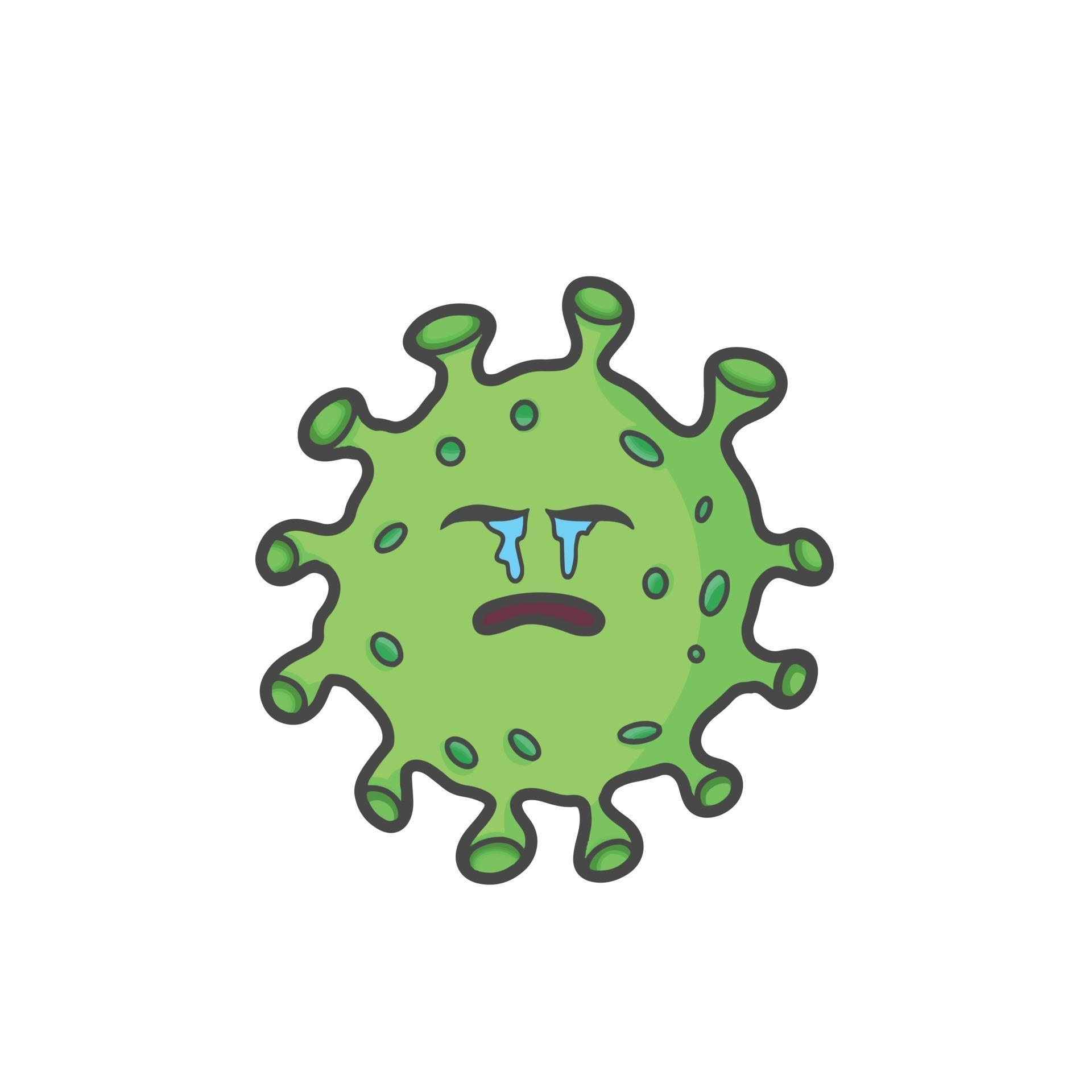 End of isolation          The date wherein an infected staff / pupil is safe to come out of isolation as there are no signs of active infection. For some infectious diseases, this will occur after a certain number of days and for others infections, antibiotics may be required. 
End of Outbreak           The date wherein a setting no longer has new cases for a specific duration of time (varies depending on infectious disease). Outbreak manager will inform setting that outbreak is closed and setting will stand down outbreak measures in contingency.
Cluster
2 or more cases (not suspected to be linked) from the same school or early years setting)
End of clusterNo confirmed cases in the last 14 days within the nursery / school

Outbreak (excluding COVID-19)         2 or more confirmed cases of a respiratory infection likely to have had contact with one another.
Close contacts
Any person who has face to face contact with an infected person or any person who spends more than 15min within 2 metres of an infected person.
Index case      The first suspected or confirmed case identified within the setting.
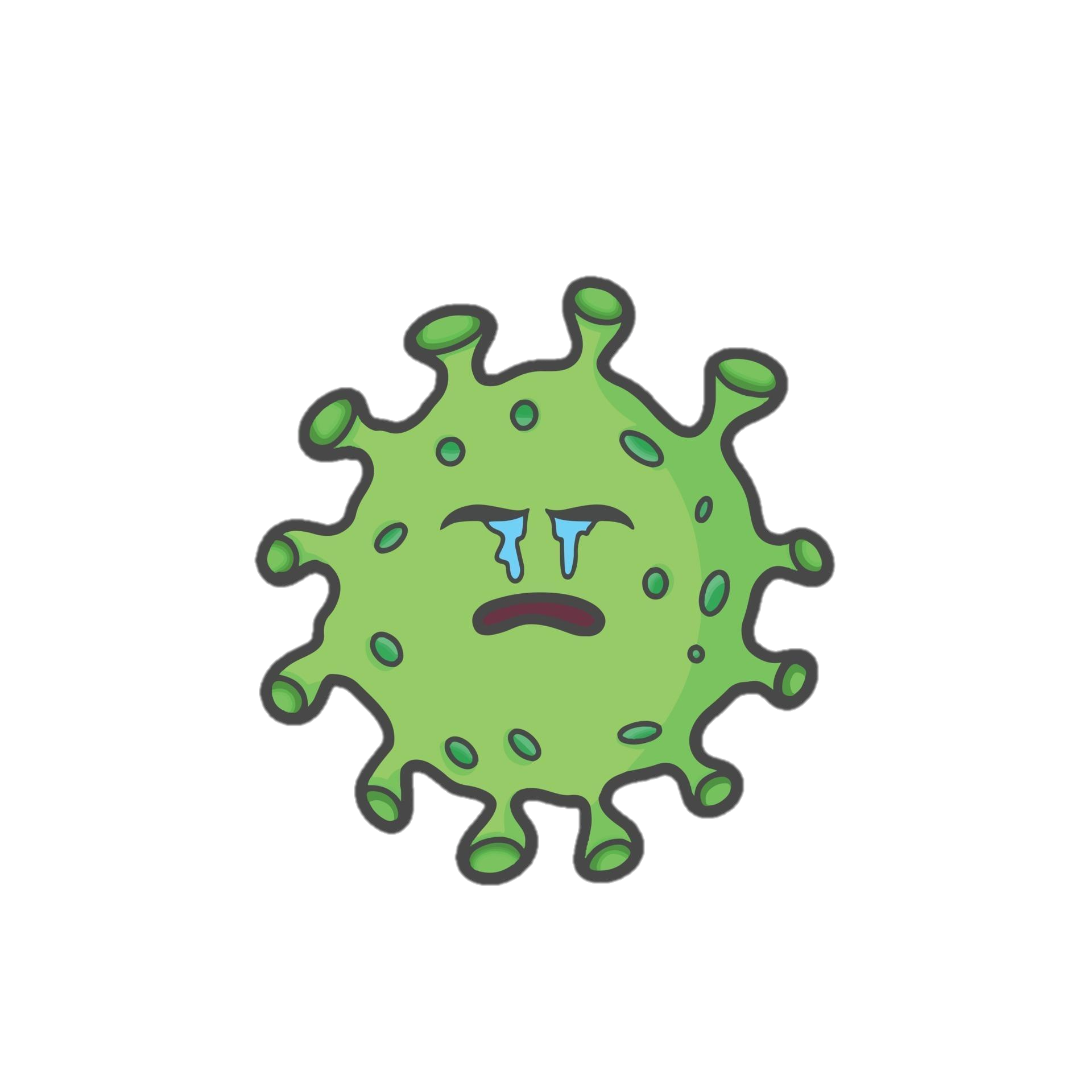 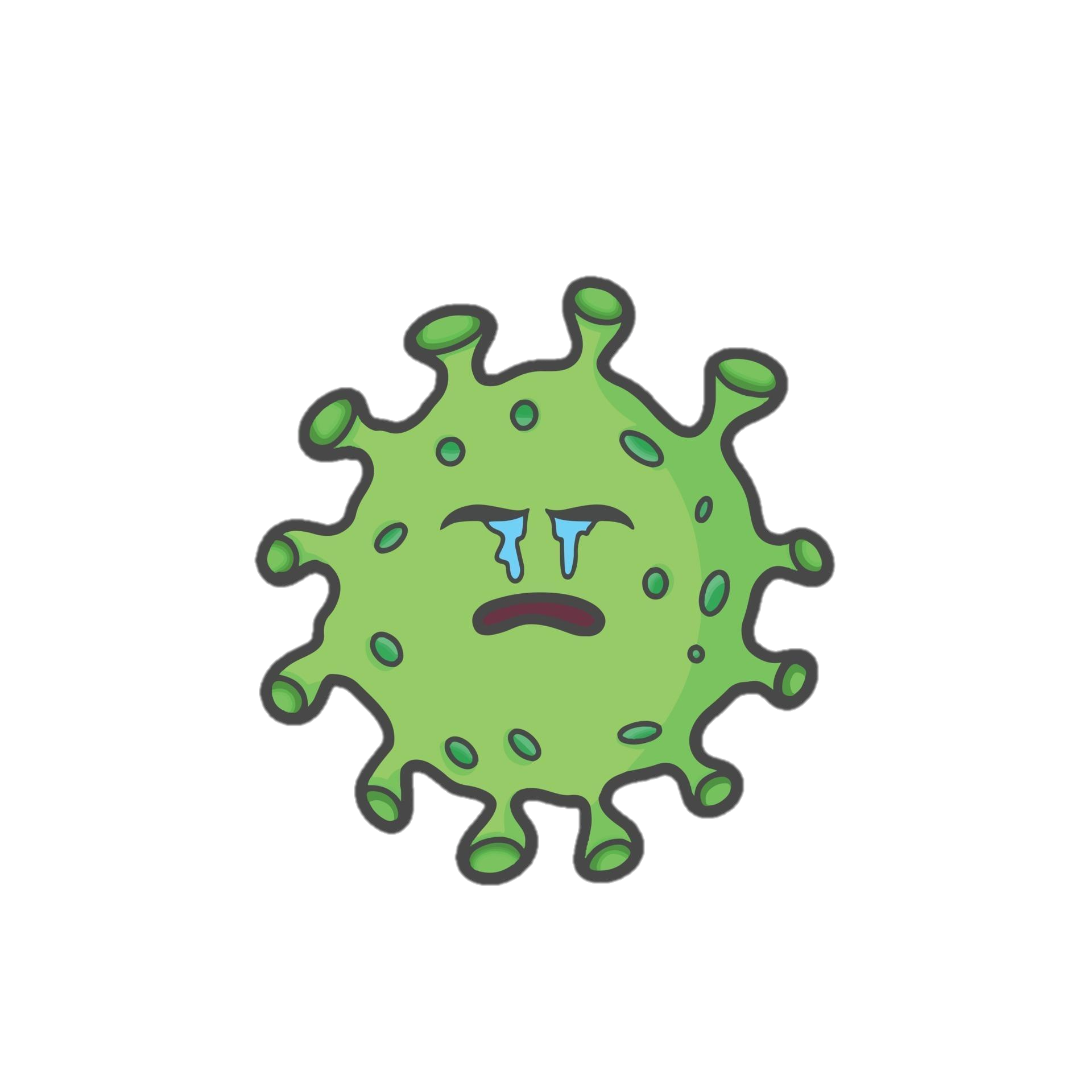 [Speaker Notes: Be clear about actions to follow from end of outbreak.]
COVID-19 Outbreak Threshold Criteria
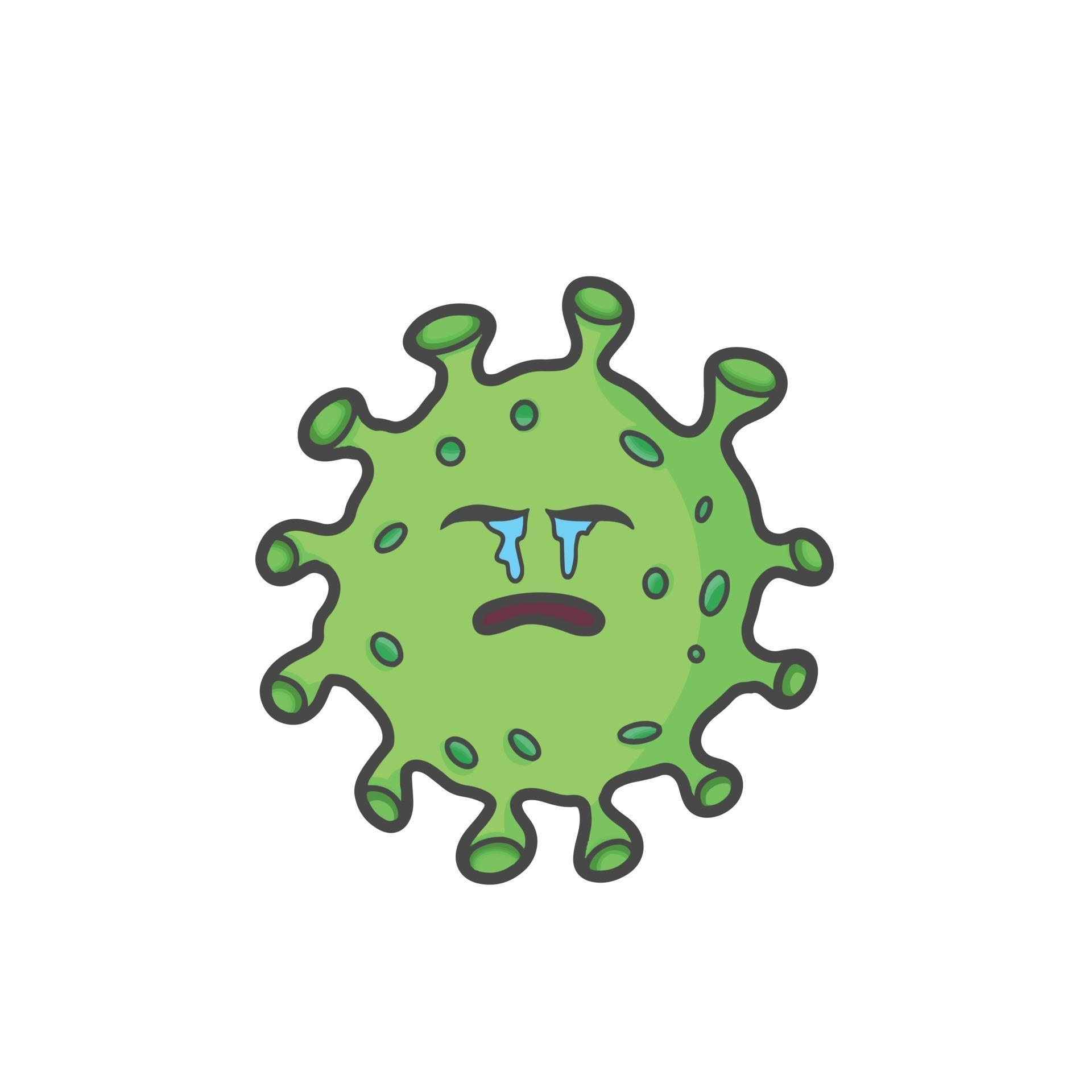 SEND settings
Mainstream settings
Residential settings, and settings that operate with 20 or fewer children, pupils, students and staff at any one time:
2 children, pupils, students, and staff, who are likely to have mixed closely, test positive for COVID-19 within a 10-day period.
5 children, pupils or staff who have likely to have mixed closely, test positive for COVID-19 within a 10-day period or 10% of children, pupils, student or staff who are likely to have mixed closely test positive for COVID-19 within a 10-day period.
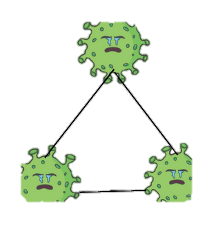 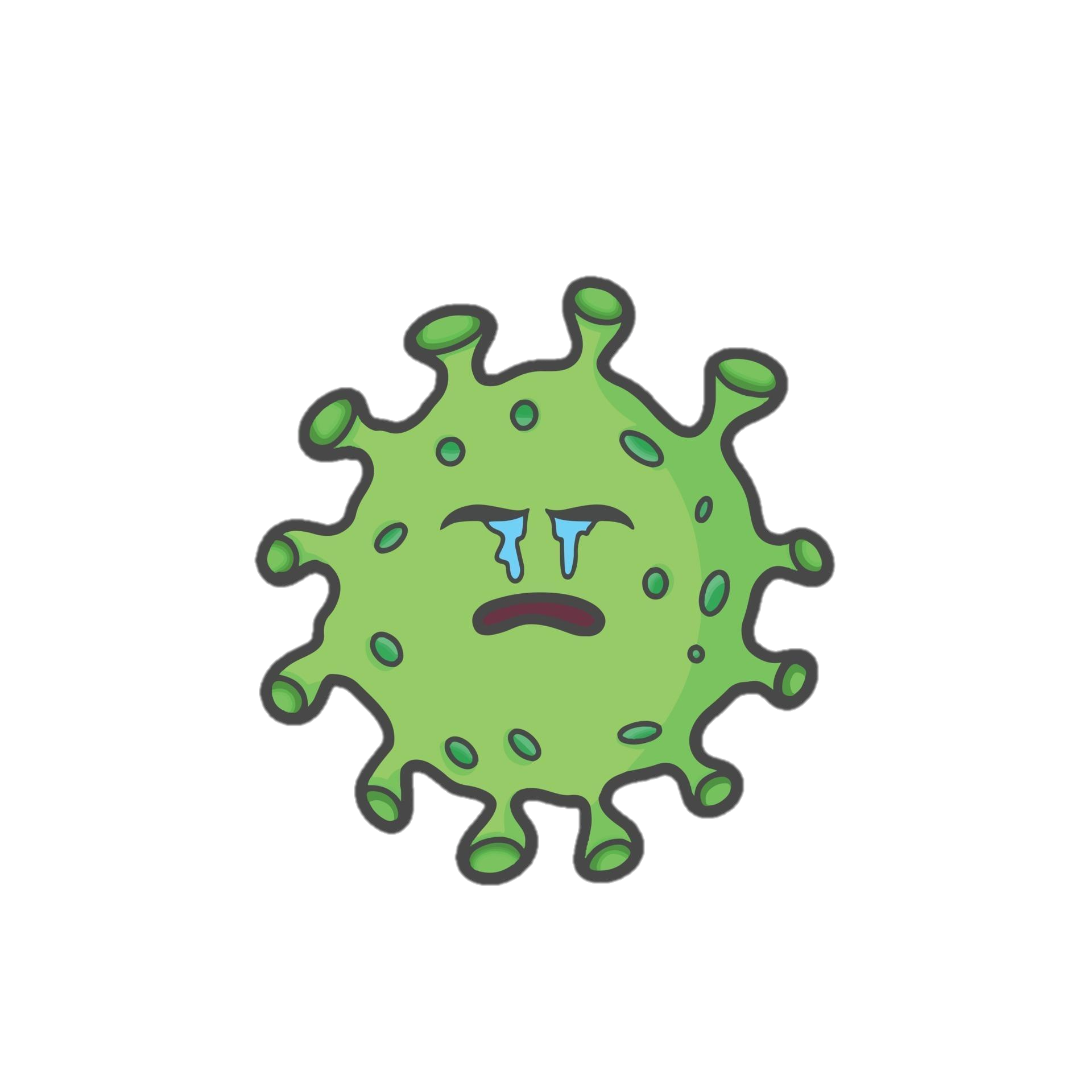 Infection timeline
For each infectious disease, the incubation period, infectious period and symptomatic period will vary.

For example: the usual incubation period for COVID-19 can be up to 10 days (meaning it can take up to 10 days following exposure to a case to present with symptoms).

 Alternatively, the incubation period for norovirus is typically 12- 48 hours.
Time during which infected person can spread infection to other people
Contact with case during their infectious period
Time between catching infection and onset of symptoms. Often when transmission occurs due to blind spreading.
[Speaker Notes: Use Noro and DV examples / measles]
Management of COVID-19 in school and nurseries
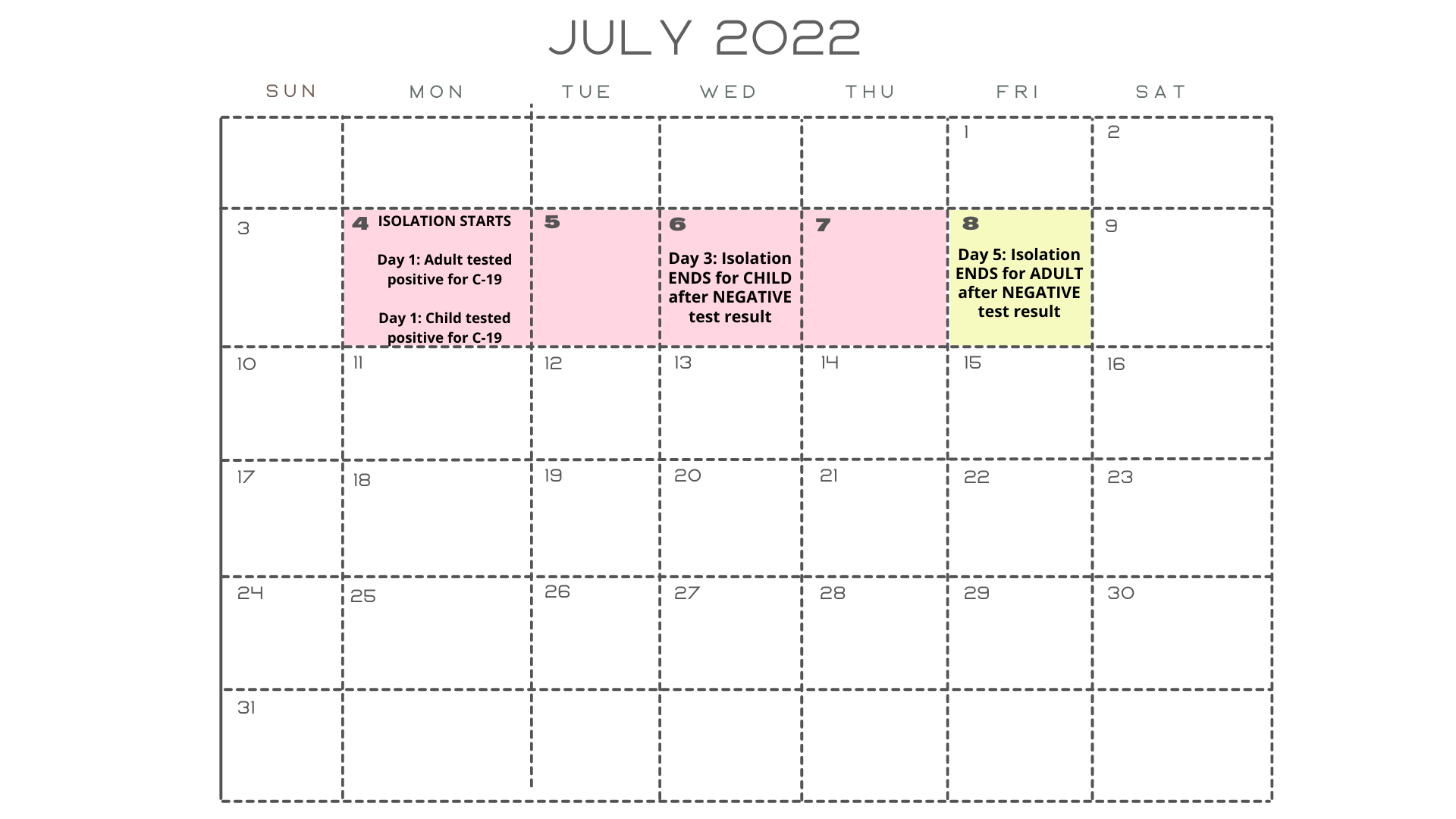 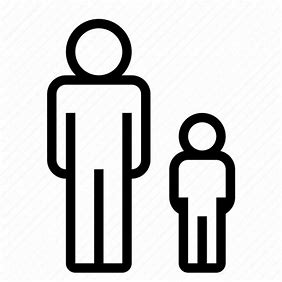 Studies tell us that when adults test positive to COVID-19 they remain infectious longer than children.


Children / staff presenting with a high temperature should be excluded until temperature resolves or when they are well enough. 

Pupils / staff with mild symptoms such as a runny nose, sore throat, or mild cough, who are otherwise well, can continue to attend their education or childcare setting.
Isolation period for children is 3 days.
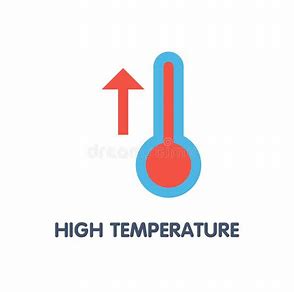 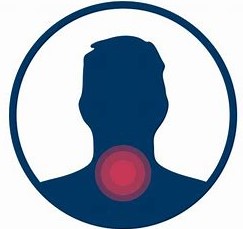 Staff isolation period is at least 5 days.
Common infectious diseases in EYS (scarlet fever)
Scarlet fever is a contagious infection that mostly affects young children. It's easily treated with antibiotics.
Check for:
Flu like symptoms - high temperature, a sore    throat and swollen neck glands

A rash red, (sand-like texture and pinhead size) appears 12 to 48 hours later(Please note: rashes may appear differently on pupils / staff with varying skin tone) 

White coating on tongue ‘strawberry tongue’
What to do:
Report all cases toUKHSA North East and North Central London Health Protection Team
If cases reach 2 or more and are suspected to be linked, report to UKHSA.
Exclude any staff or pupil for at least 24 hours after the commencement of antibiotics 
If the infected staff / pupil does not take antibiotics, they must not attend school / nursery for 2-3 weeks.
Advise parents and staff to seek GP treatment. Please flag if scarlet fever and chickenpox are circulating at the same time
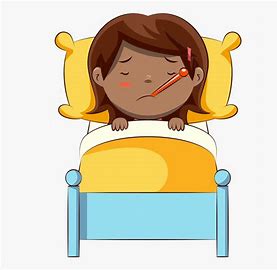 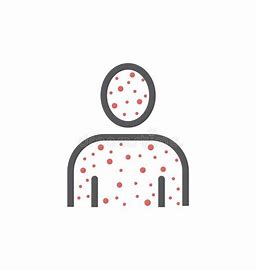 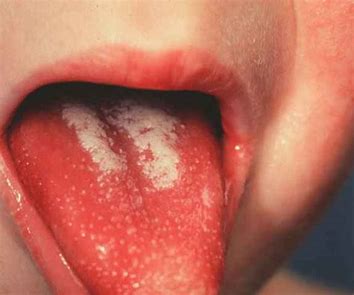 Diarrhoea and vomiting (‘Gastro’)
Gastrointestinal infections are spread when the germs enter the gut by the mouth or when contaminated hands or objects are put in the mouth or after eating or drinking contaminated food or drinks.
Check for:
Diarrhoea and/or vomiting

Fever / chills 


Loss of appetite 


Abdominal cramps and muscle aches
WHAT TO DO:
Exclude staff / pupils until 48 hours after symptoms have stopped and they are well enough to return

If medication is prescribed, ensure that the full course is completed and there is no further diarrhoea and/or vomiting for 48 hours after the course is completed.

Report all cases of D &V to Tower Hamlets Health Protection

Use PPE when handling blood or body substance such as vomit or diarrhoea.
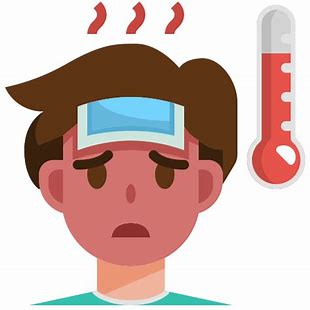 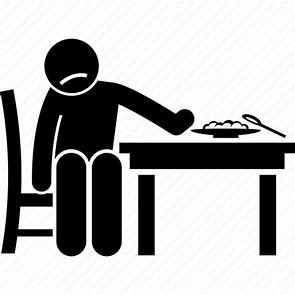 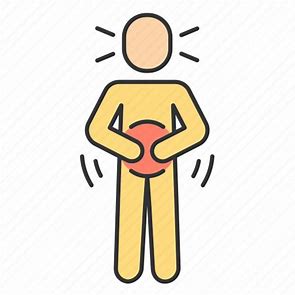 Infection prevention steps for common infectious diseases in EYS
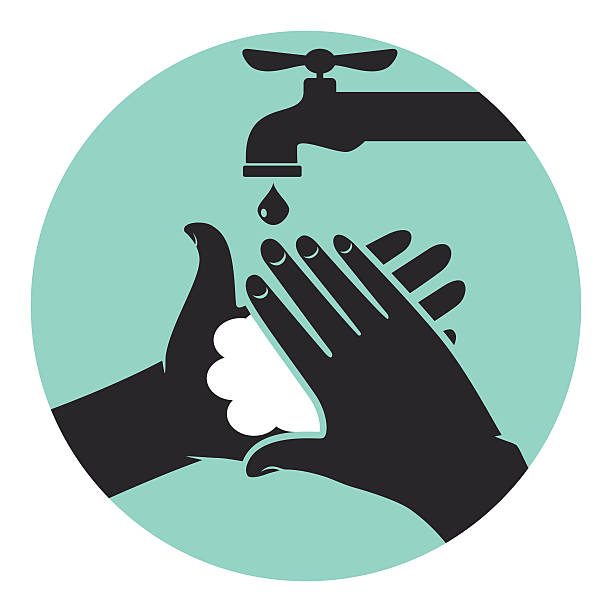 Encourage good hand hygiene – ensure soap, paper towels and bins for disposal are available 
Increase cleaning of all high touch surfaces with detergent and water (toys, doors, tables, utensils) 
Ensure staff have access to appropriate cleaning materials and PPE (gloves, disinfectant, bin bags)
Have outbreak measures clearly explained in risk assessment plan and ensure staff are aware
Moving into winter keep windows open can be uncomfortable, try doing so when classrooms are unoccupied to ventilate learning / eating spaces 
Wash potties in hot soapy water and dry, using disposable gloves. Store potties upside down. Do not stack potties inside each other.
Label nappy creams and lotions with the child’s name and do not share with others
Wipe changing mats with soapy water or a mild detergent wipe after each use and at the end of each day
Use gloves when handling all soiled linen, clothing or nappies
Information to collect in the event of a respiratory infection outbreak
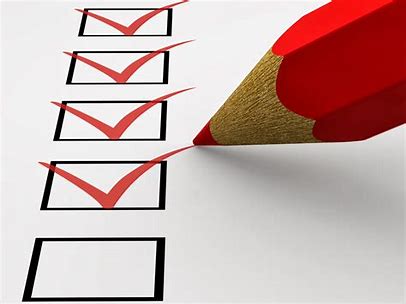 Details of the contact person in the setting, including their job title and direct contact number / email  (and preferred method of contact).
 Size of the setting (number of staff and pupils), and the size of cohorts affected if the illness is limited to specific cohorts 
 Type of setting: early years or school 
 Number of confirmed staff / pupil cases including date of confirmation, symptom on set 
Number of suspected staff / pupil cases including date of confirmation, symptom on set 
Nature / characteristics of symptoms 
 Number of hospitalisations, ICU admissions and deaths associated with outbreak 
 Information on whether there are any children or staff in clinical risk groups in the school and safeguarding measures implemented (if any)
 Current infection prevention and control measures actions taken in response to suspected emergence of cases / cluster  
 Communications with families to date
[Speaker Notes: Checklist in SOP]
EYS Settings role and responsibilities in managing outbreaks
Report cases within 24hrs to UKHSA at: necl.team@ukhsa.gov.uk. 
Ensure infectious cases are excluded from early years / school setting as per UKHSA Guidelines. 
Stand up outbreak control measures outlined in settings individual risk assessment plan and support staff to do so.  
When advised to do so by aN outbreak manager, distribute comms to parents / guardians 
Continue to communicate new case notifications, updates and concerns within 24hrs  
Perform a deep clean following the end of the outbreak
[Speaker Notes: Slide for special schools (suspected case).]
Index of suspicion
Index of suspicion           awareness and concern for potentially serious underlying and unseen illness.
An appropriately high index of suspicion should:
lead a staff member with a concern to pursue it until it’s proven not to be a credible threat to the early years / school setting
prompt the education setting to be responsive to voiced concerns and to initiate a suitable investigation to determine whether there is credible threat to the early years / school setting.
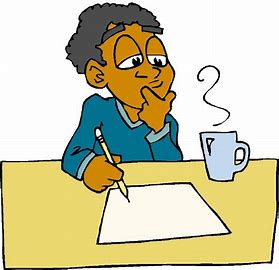 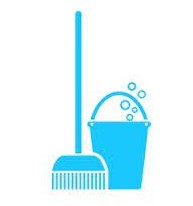 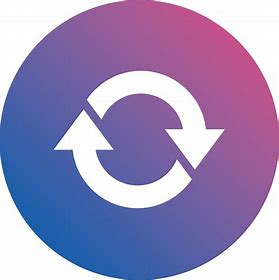 Repeated outbreaks over a 12-month span
Poor infection prevention control measures
Red flags and triggers for escalation
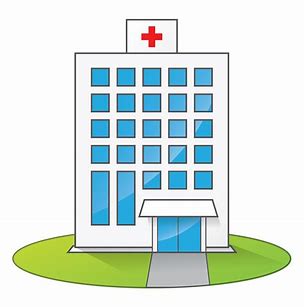 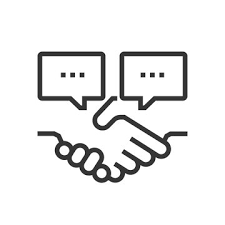 Persistent lack of engagement from early years / school setting manager(s)
Hospitalisation or death of a pupil / staff member relating to infectious disease
UKHSA and Resourcing
Scan this barcode for up to date information about: 
IPC advice 
How to manage specific infectious diseases in education settings 
Key actions schools should take in an outbreak 
Immunisations
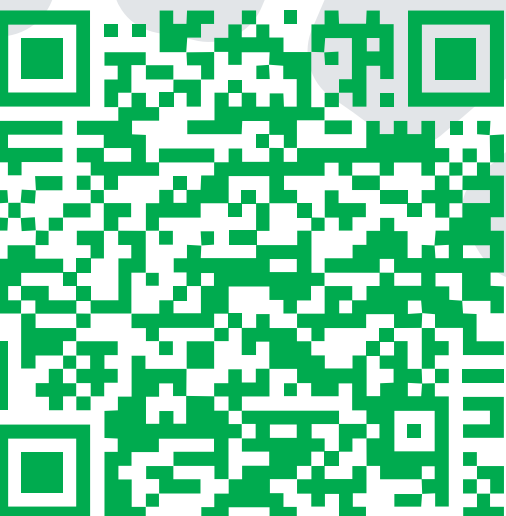 Testing in EYS Settings
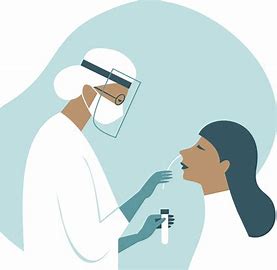 COVID-19 Testing
In line with Government guidance, early years settings and schools are no longer provided with free Covid-19 testing.
Staff and pupils who are immuno-compromised may still be eligible to receive 1 pack of lateral flow testing at no cost. For more information about eligibility, see here.
If a staff member or pupil voluntarily elects to undertake a LFT and returns a positive result, this is sufficicent to confirm Covid-19. A PCR test is NOT required.
Non-COVID-19 respiratory infections
Routine testing is not essential for infectious disease outbreaks, but should be considered when:
Outbreak involves significant numbers of staff / pupils in clinical risk groups. 
A complex outbreak, such as those involving a highly transmission pathogen, prolonged outbreak duration, multiple cohorts or in the case of a related hospitalisation / death. 
UKHSA has requested a laboratory test
For other respiratory infections, where possible settings should encourage parents / staff to seek medical attention from their GP. 
 Particularly where suspected cases or unclear at-home diagnosis occurs.
[Speaker Notes: Free testing eligibility: https://www.gov.uk/government/publications/covid-19-guidance-for-people-whose-immune-system-means-they-are-at-higher-risk/covid-19-guidance-for-people-whose-immune-system-means-they-are-at-higher-risk]
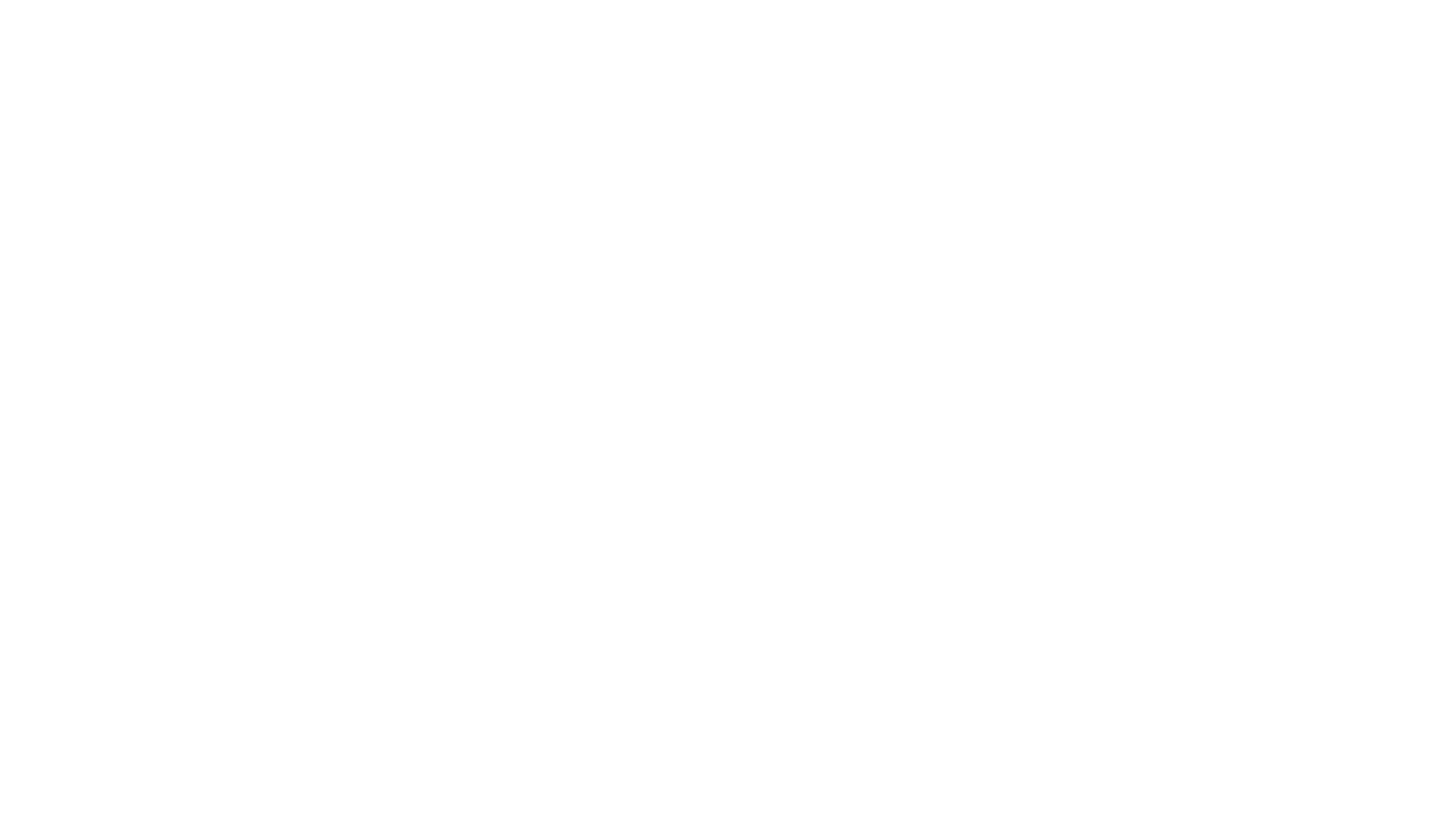 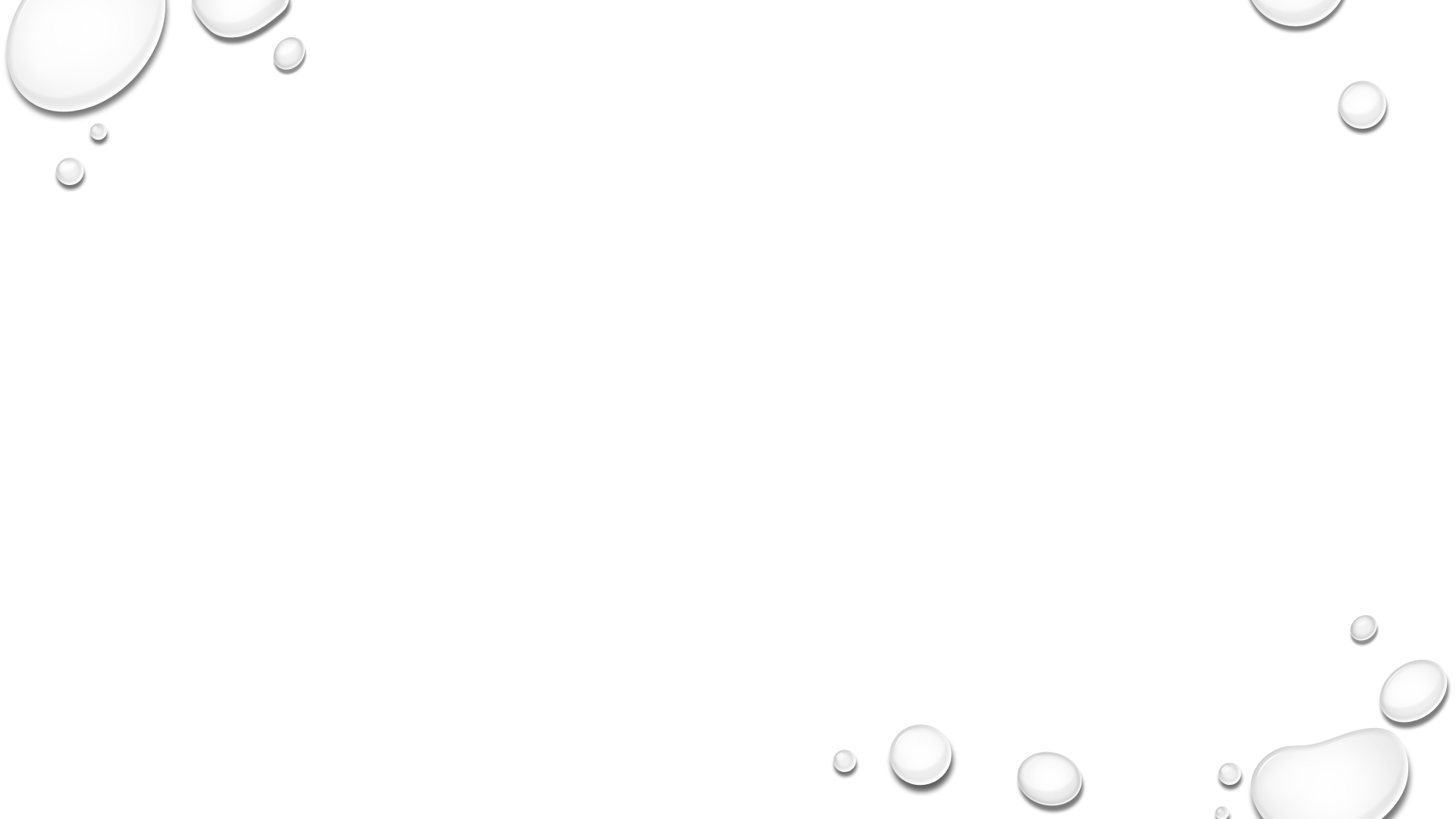 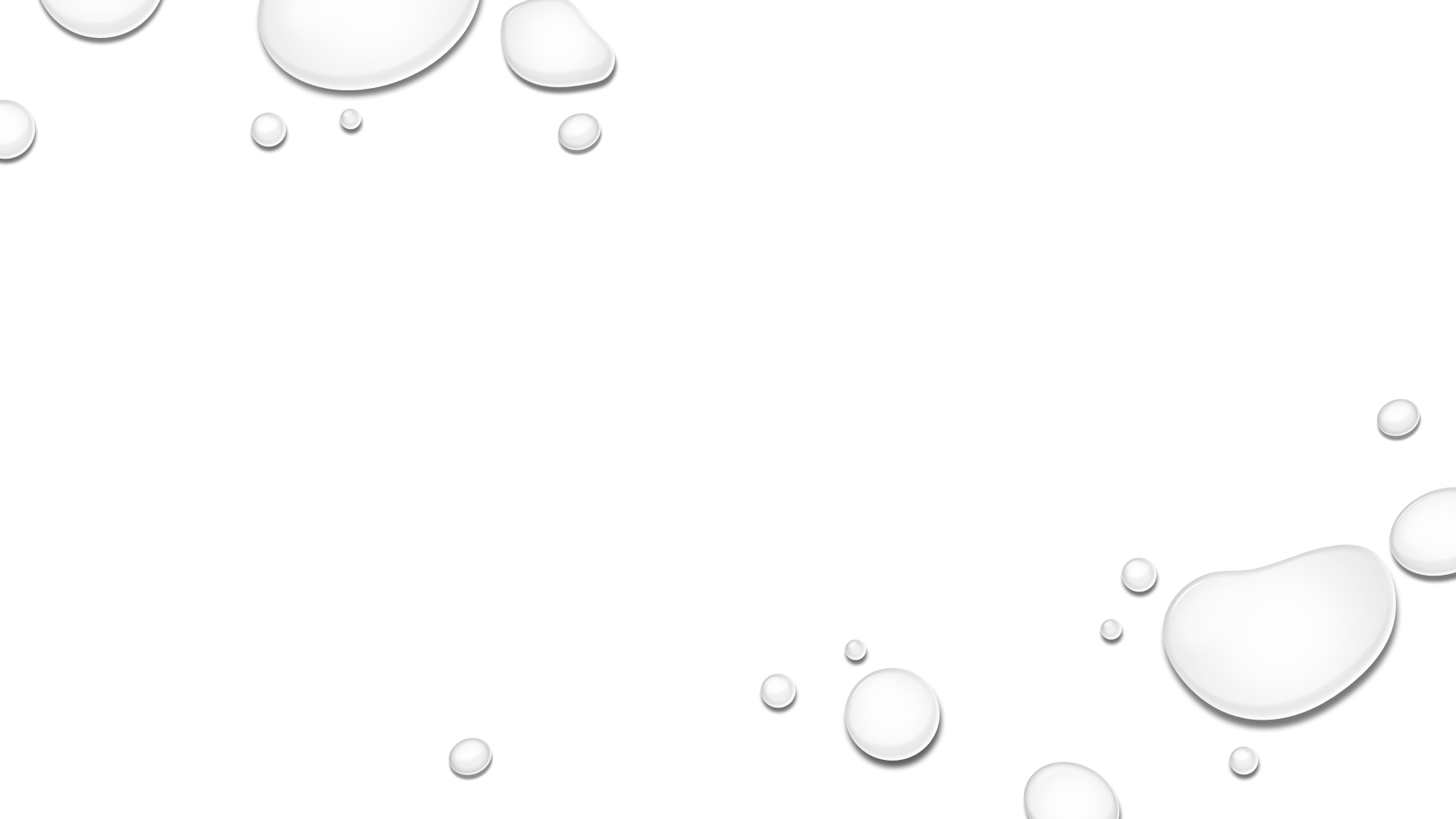 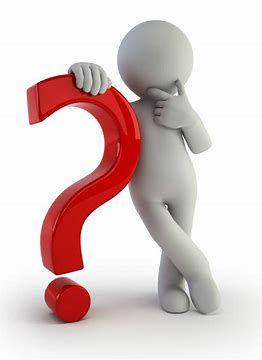 Questions
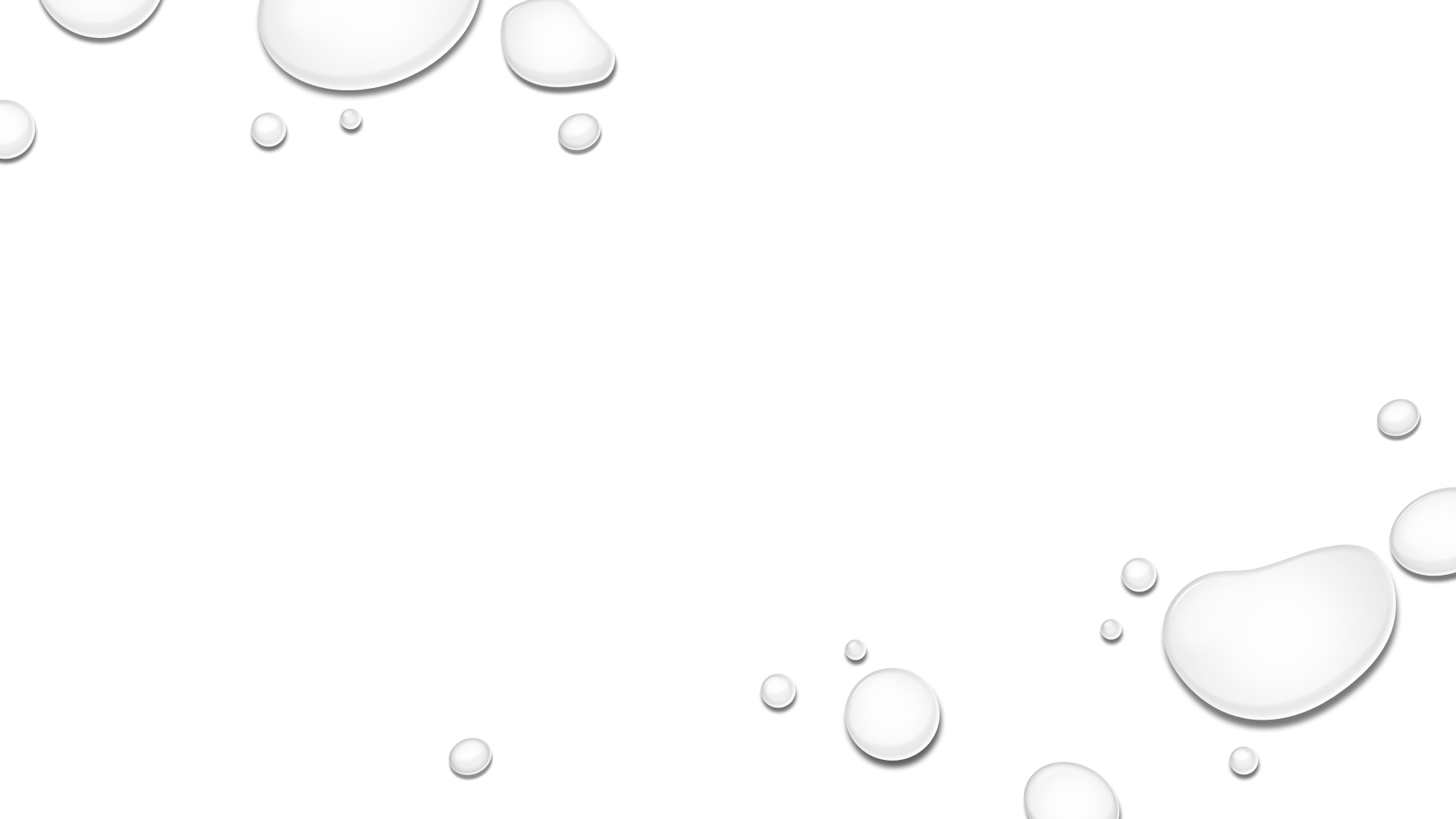 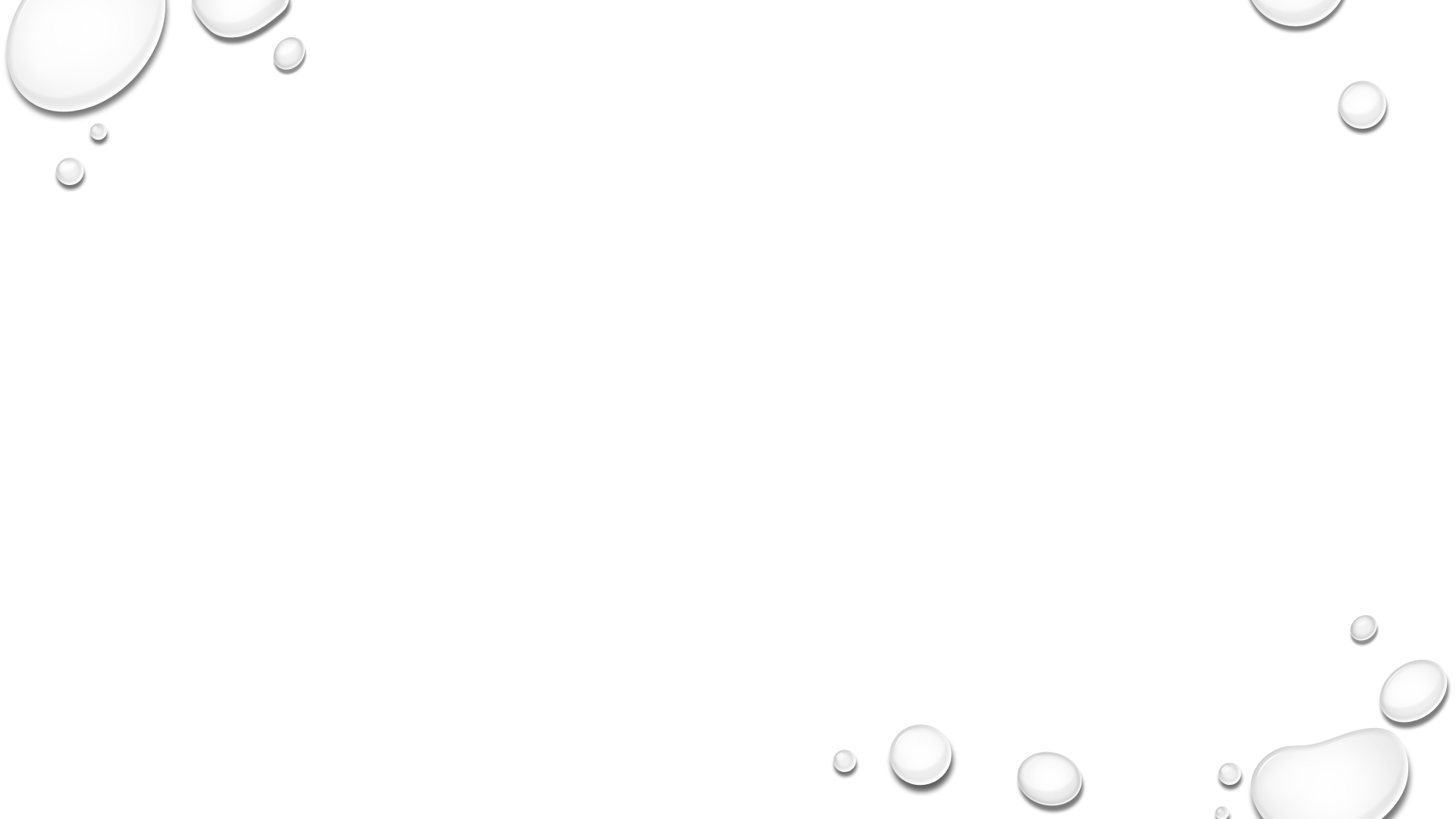